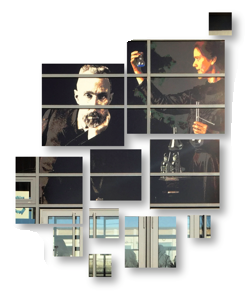 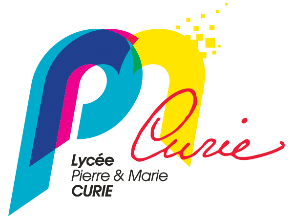 LE BAC PRO METIERS DE L’ACCUEIL
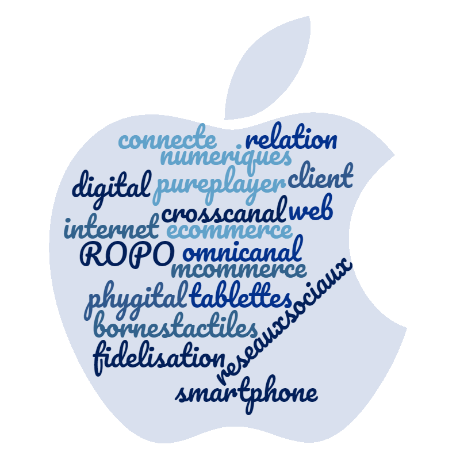 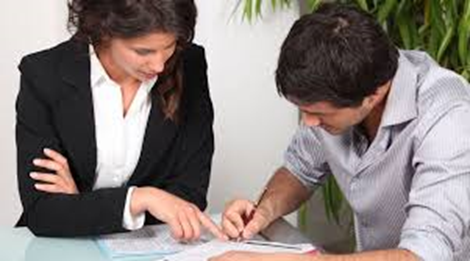 Le cursus:
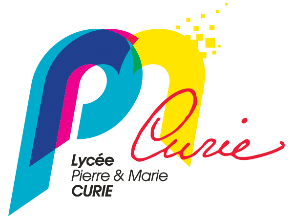 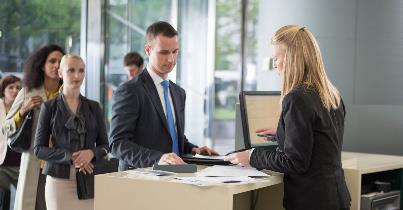 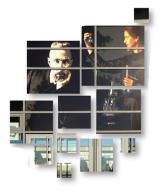 La seconde famille métiers relation client: une professionnalisation progressive
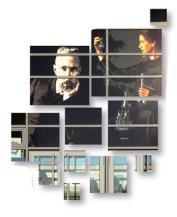 3 compétences professionnelles
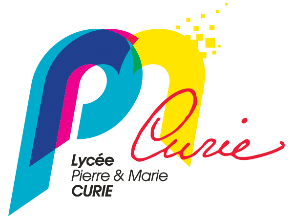 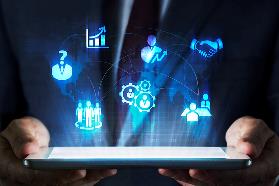 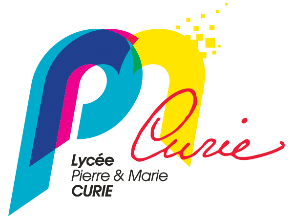 La spécialisation: le bac métiers de l’accueil
Les compétences développées
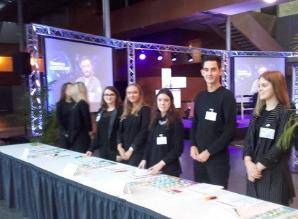 Le bac pro métiers de l’accueil:
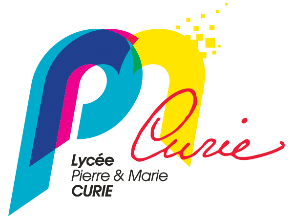 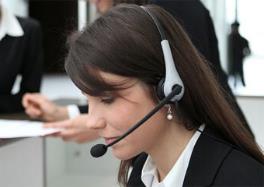 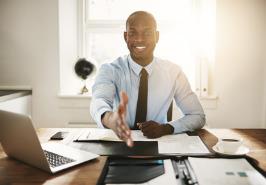 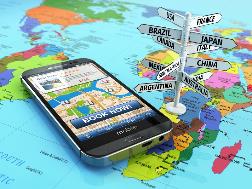 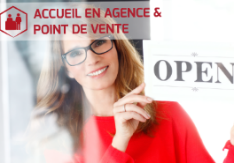 Les métiers et poursuite d’études:
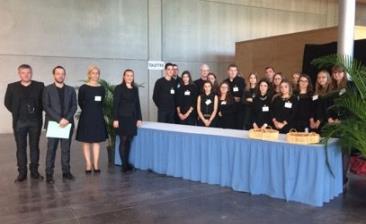 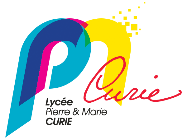 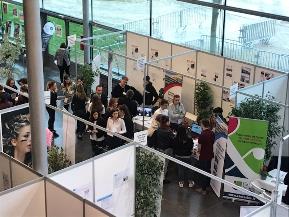 La formation au lycée:
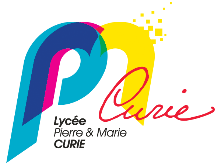 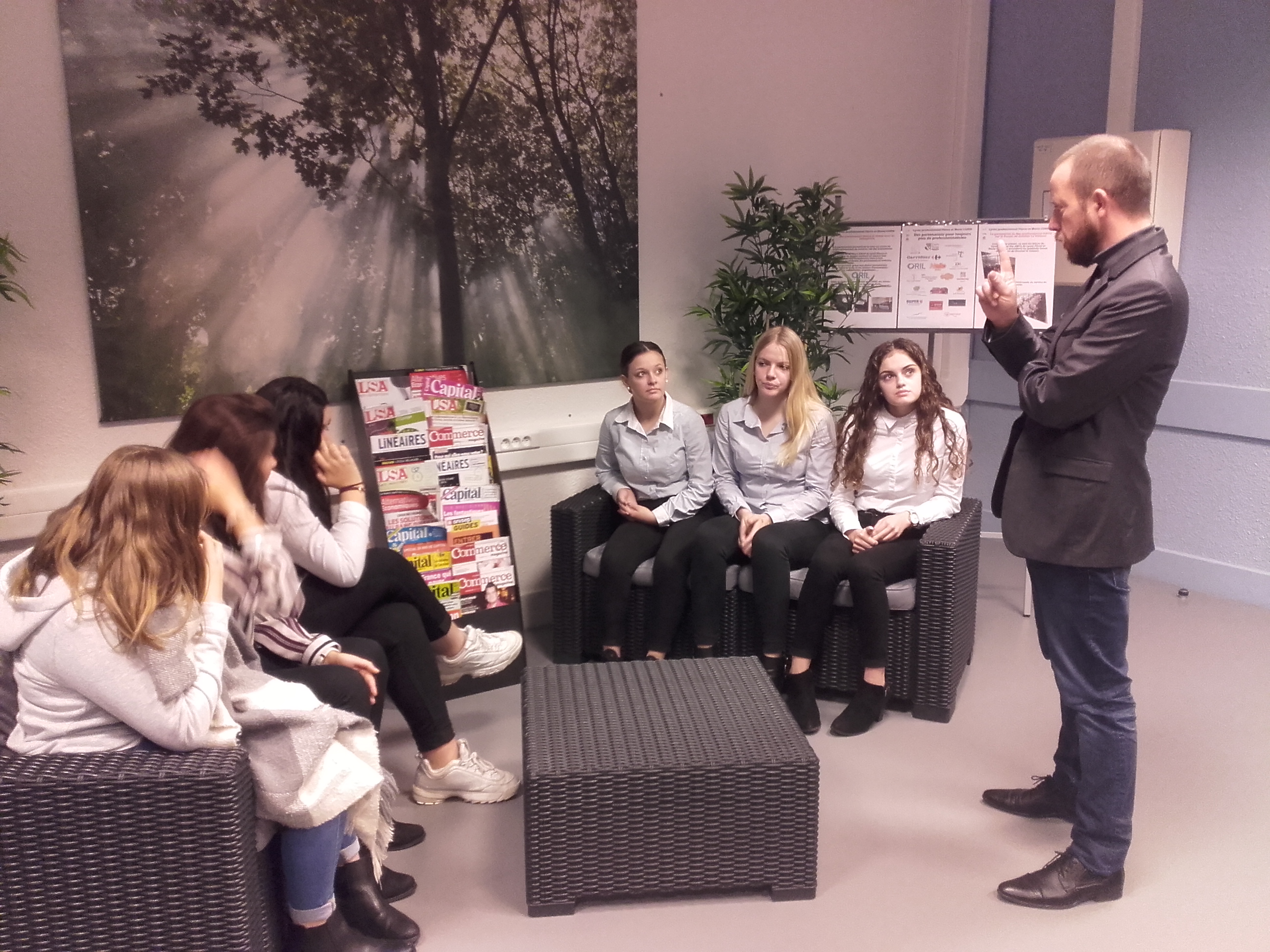 Le profil:
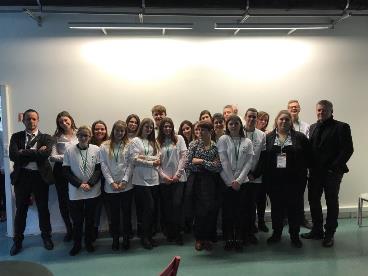 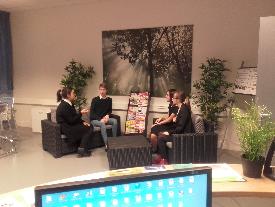 Langue française
 Langue étrangère
Culture générale
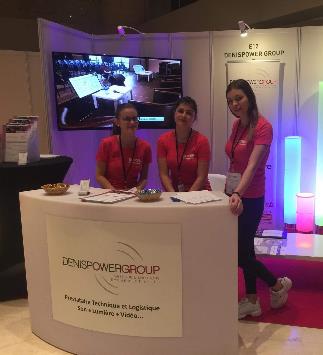 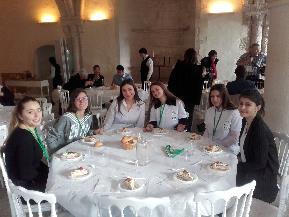 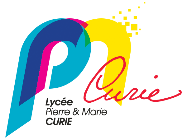